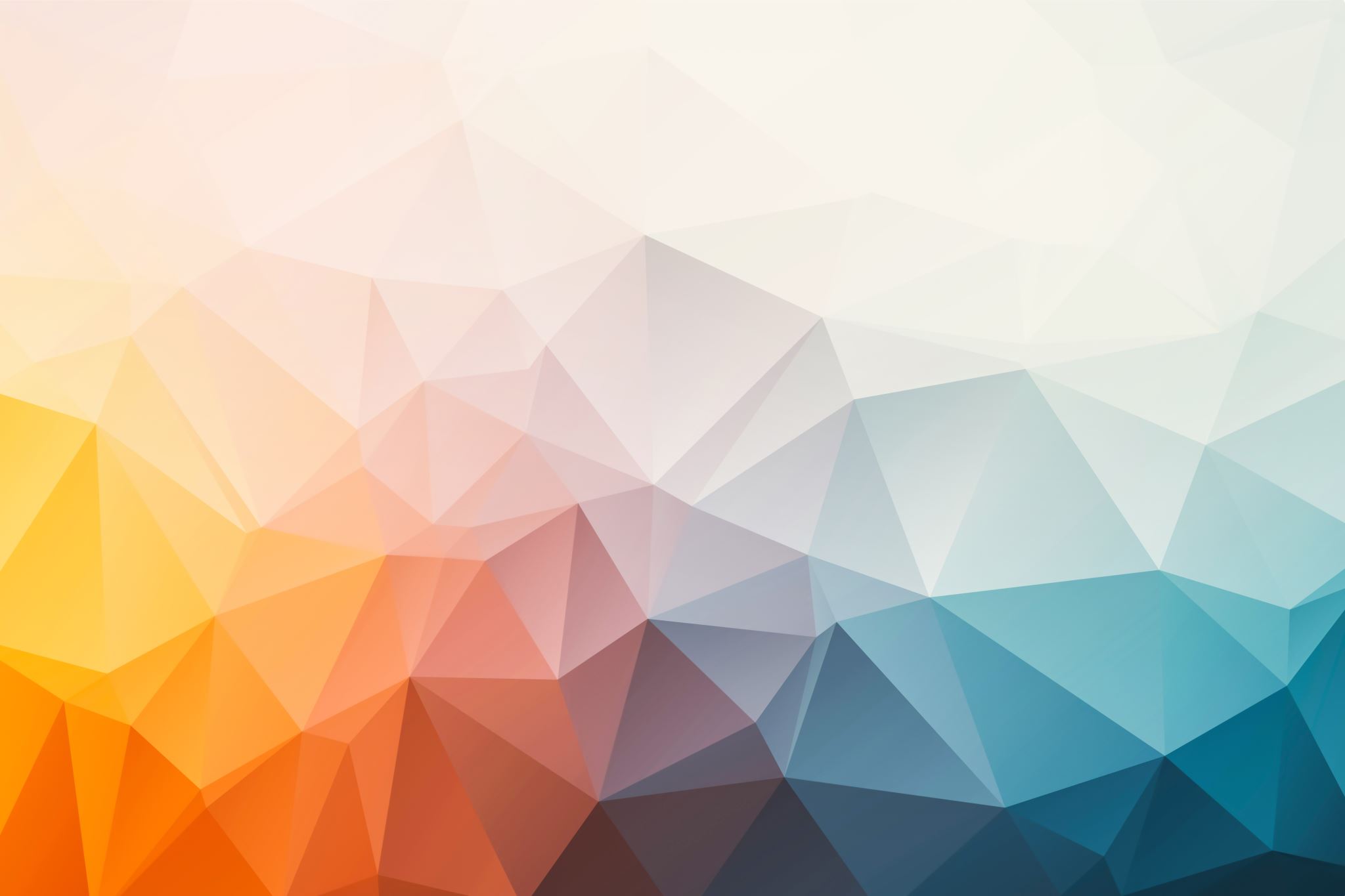 Polynomial and Rational Functions
Chapter 5




Algebra and Trigonometry 2e, OpenStax, Jay Abramson
https://openstax.org/details/books/algebra-and-trigonometry-2e
[Speaker Notes: Images and notes within these slides are from the OpenStax textbook Algebra and Trigonometry 2e]
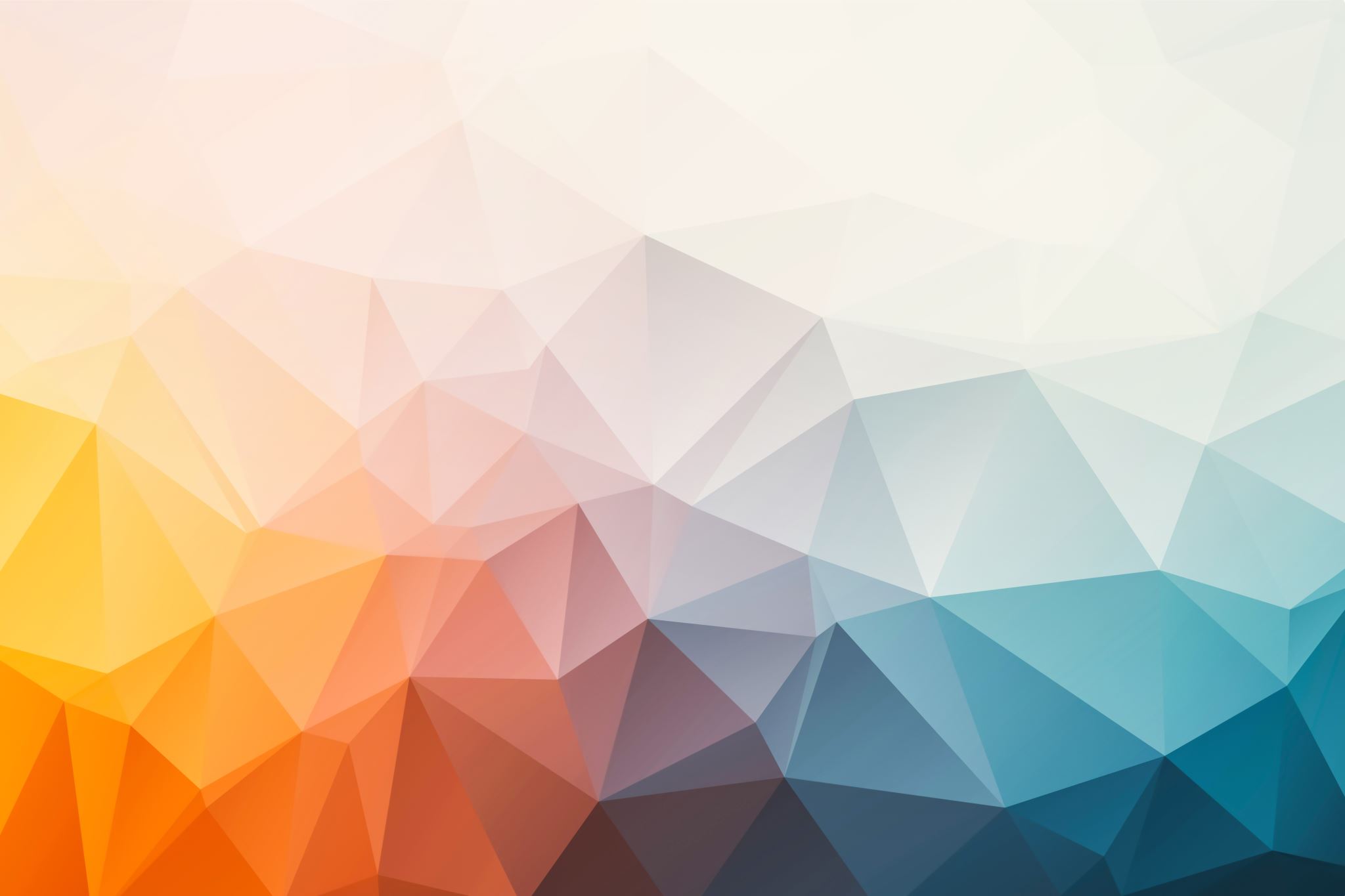 5.5 Zeros of Polynomial Functions
https://openstax.org/details/books/algebra-and-trigonometry-2e
[Speaker Notes: Images and notes within these slides are from the OpenStax textbook Algebra and Trigonometry 2e]
What are the learning objectives for this section?

 Evaluate a polynomial using the Remainder Theorem.
 Use the Factor Theorem to solve a polynomial equation.
 Use the Rational Zero Theorem to find rational zeros.
 Find zeros of a polynomial function.
 Use the Linear Factorization Theorem to find polynomials with given zeros.
 Use Descartes’ Rule of Signs.
 Solve real-world applications of polynomial equations
https://openstax.org/details/books/algebra-and-trigonometry-2e
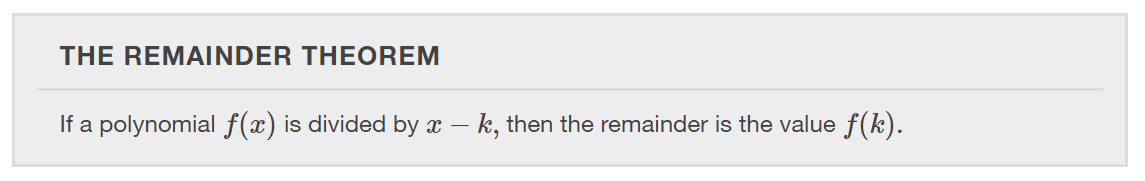 https://openstax.org/details/books/algebra-and-trigonometry-2e
Proof of the Remainder Theorem
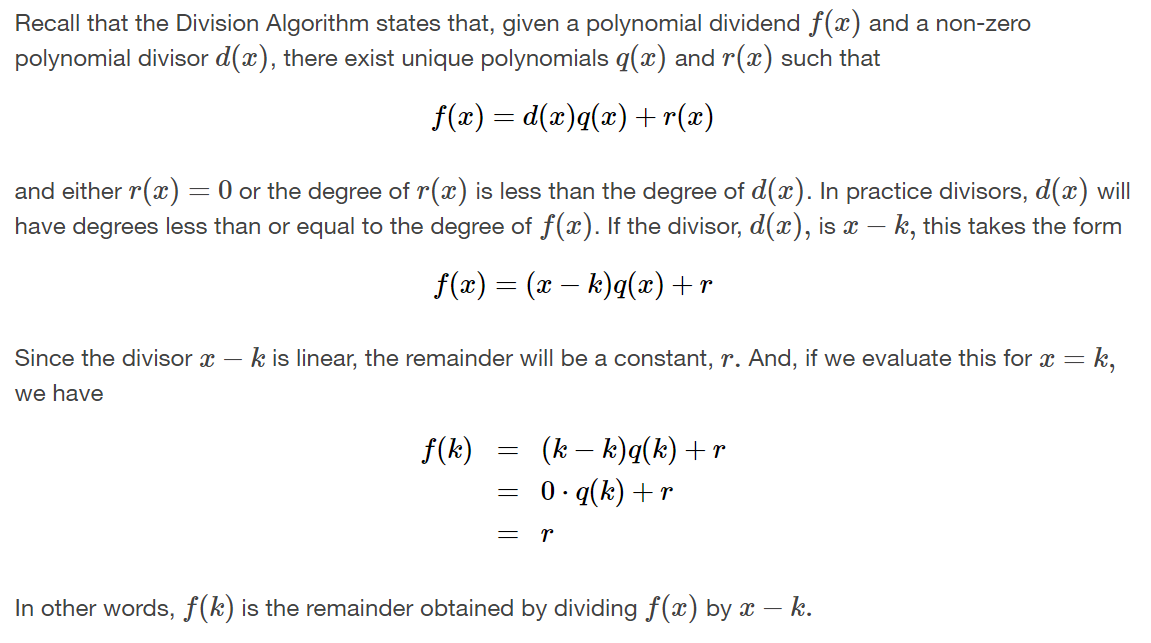 https://openstax.org/details/books/algebra-and-trigonometry-2e
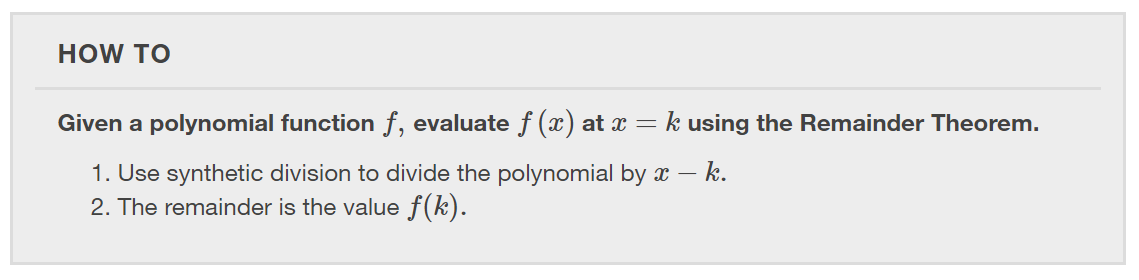 https://openstax.org/details/books/algebra-and-trigonometry-2e
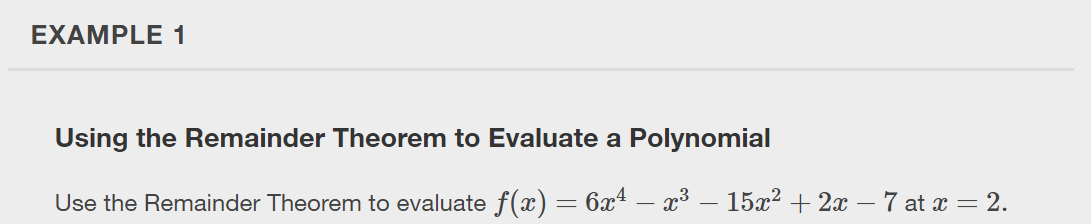 https://openstax.org/details/books/algebra-and-trigonometry-2e
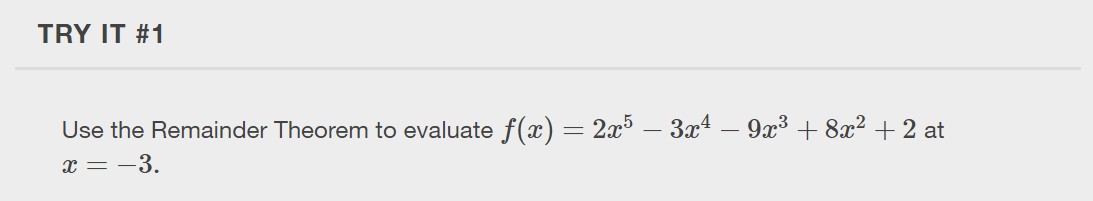 https://openstax.org/details/books/algebra-and-trigonometry-2e
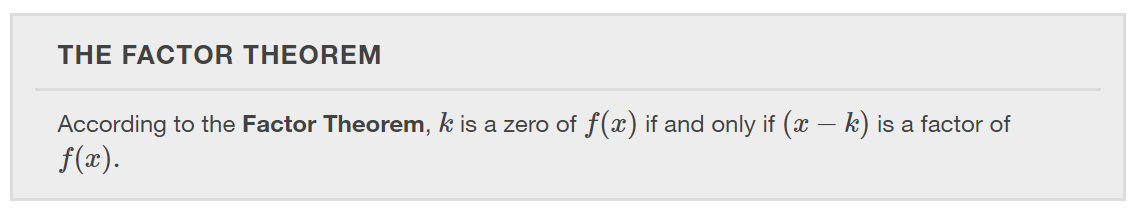 https://openstax.org/details/books/algebra-and-trigonometry-2e
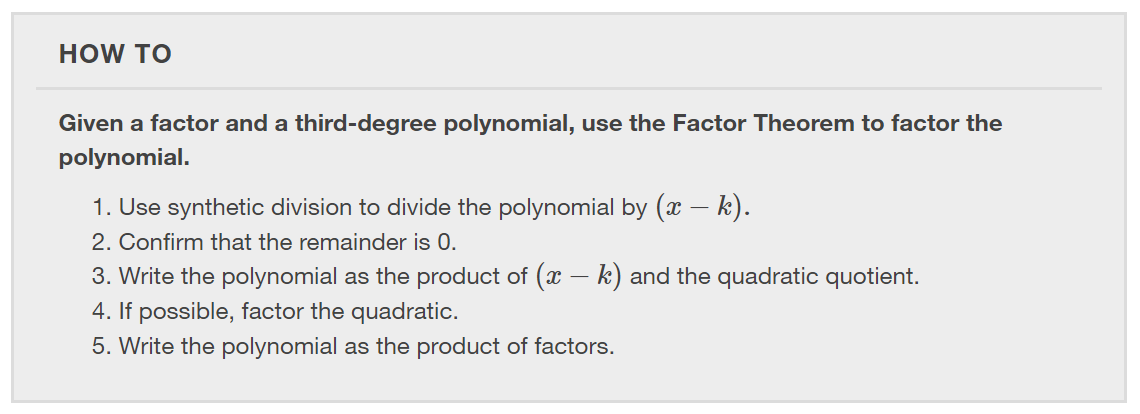 https://openstax.org/details/books/algebra-and-trigonometry-2e
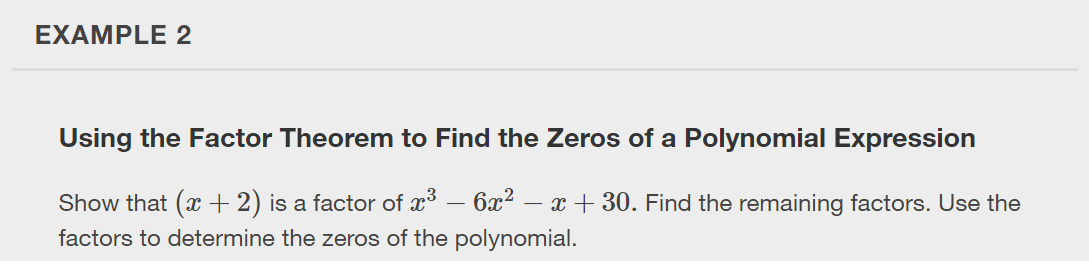 https://openstax.org/details/books/algebra-and-trigonometry-2e
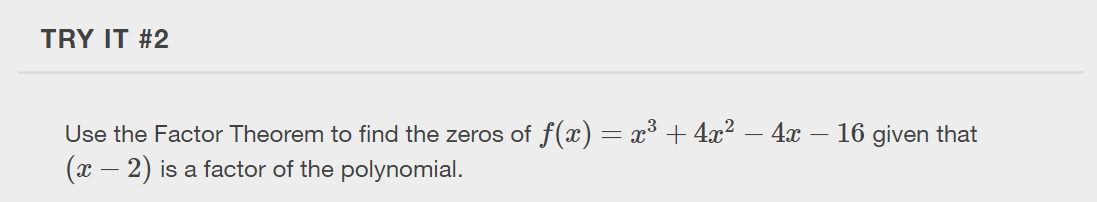 https://openstax.org/details/books/algebra-and-trigonometry-2e
Using the Rational Zero Theorem to Find Rational Zeros

Another use for the Remainder Theorem is to test whether a rational number is a zero for a given polynomial. But first we need a pool of rational numbers to test. 

The Rational Zero Theorem helps us to narrow down the number of possible rational zeros using the ratio of the factors of the constant term and factors of the leading coefficient of the polynomial.
https://openstax.org/details/books/algebra-and-trigonometry-2e
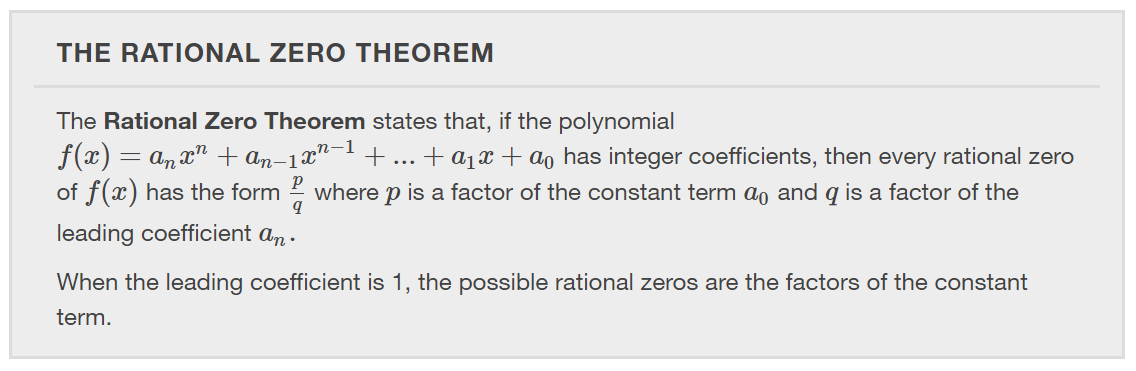 https://openstax.org/details/books/algebra-and-trigonometry-2e
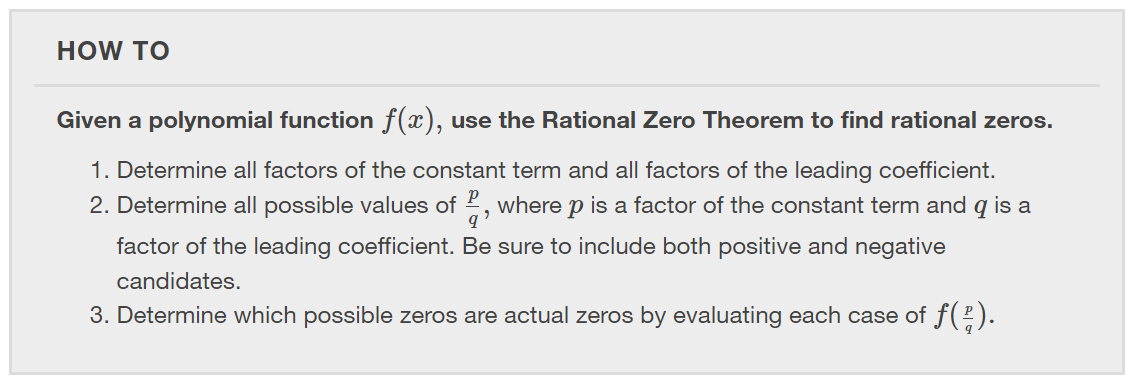 https://openstax.org/details/books/algebra-and-trigonometry-2e
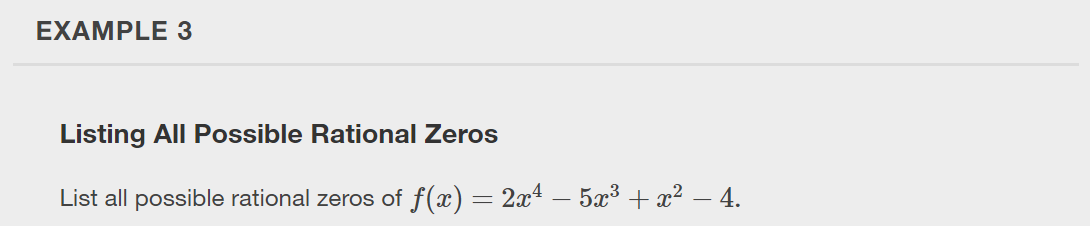 https://openstax.org/details/books/algebra-and-trigonometry-2e
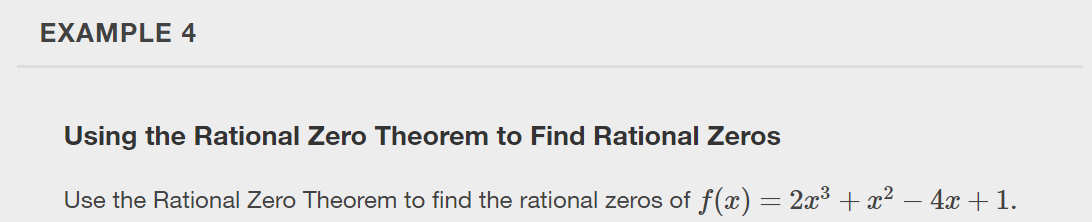 https://openstax.org/details/books/algebra-and-trigonometry-2e
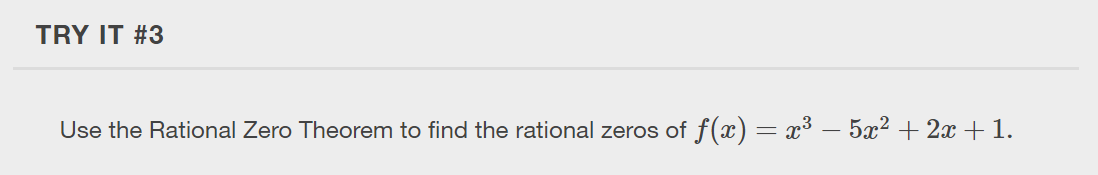 https://openstax.org/details/books/algebra-and-trigonometry-2e
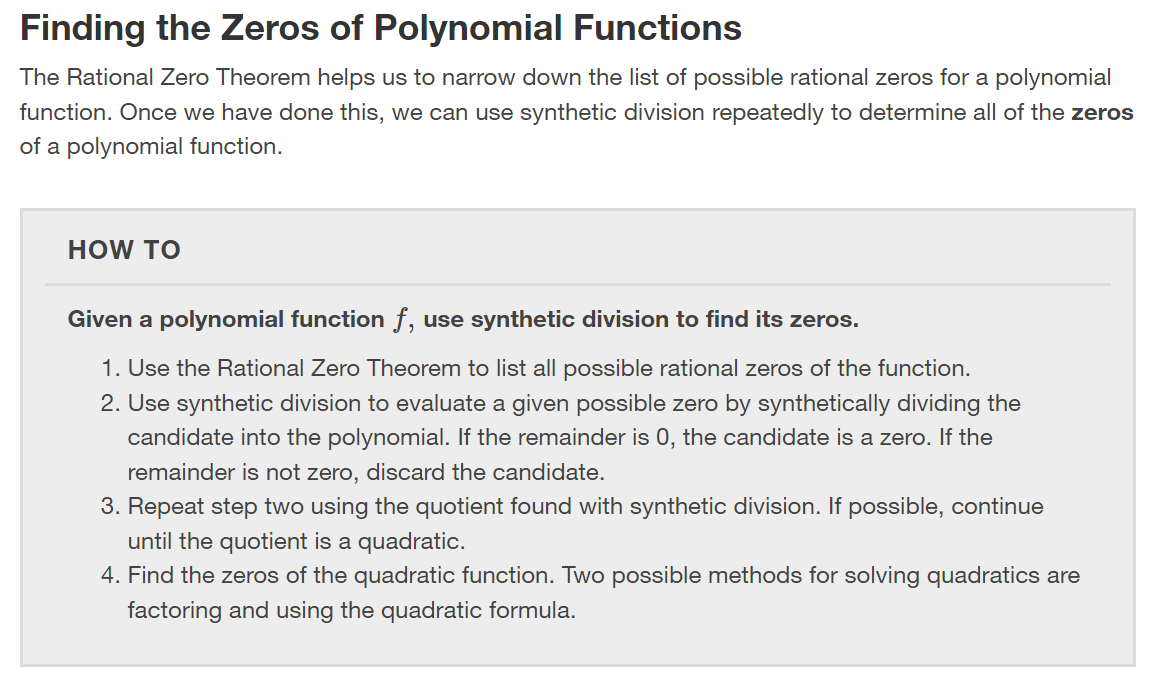 https://openstax.org/details/books/algebra-and-trigonometry-2e
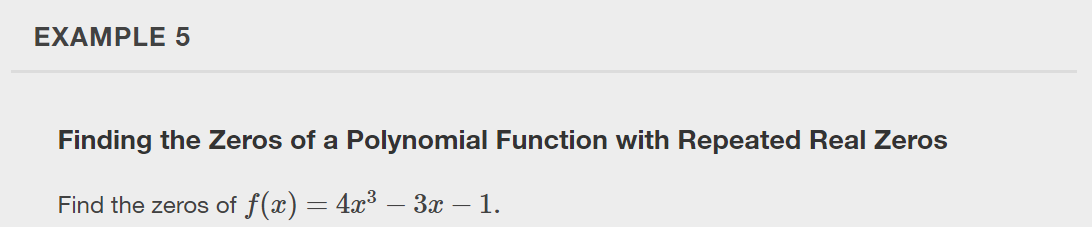 https://openstax.org/details/books/algebra-and-trigonometry-2e
Using the Fundamental Theorem of Algebra

Now that we can find rational zeros for a polynomial function, we will look at a theorem that discusses the number of complex zeros of a polynomial function. 

The Fundamental Theorem of Algebra tells us that every polynomial function has at least one complex zero. This theorem forms the foundation for solving polynomial equations.
https://openstax.org/details/books/algebra-and-trigonometry-2e
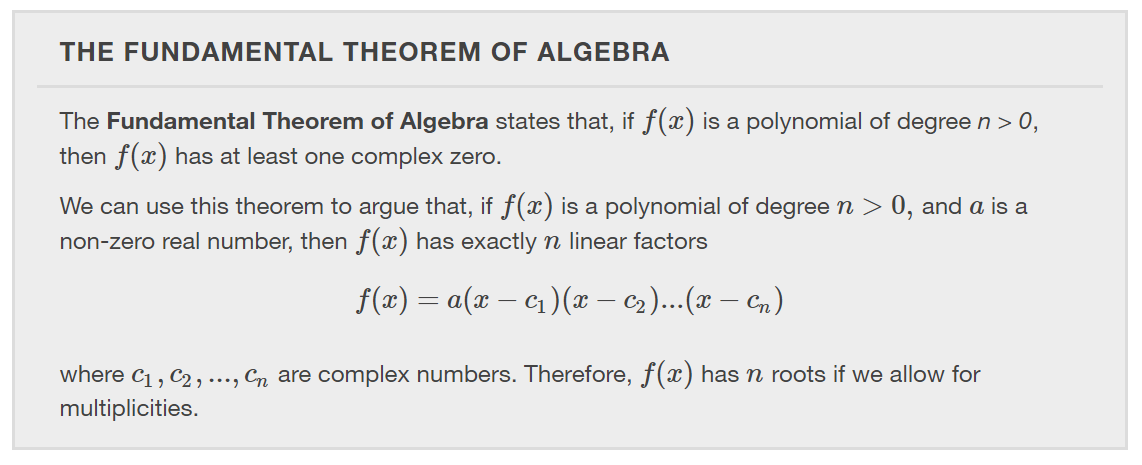 https://openstax.org/details/books/algebra-and-trigonometry-2e
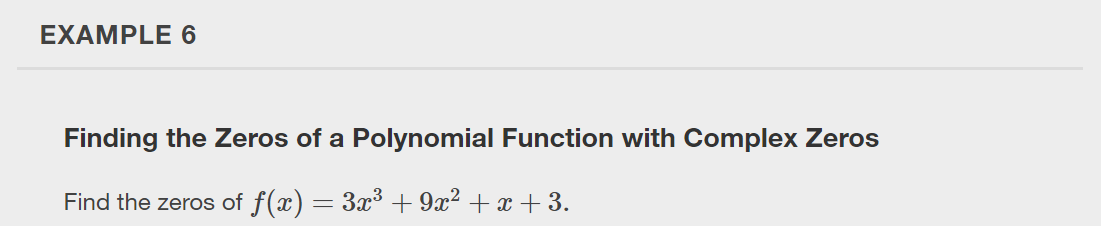 https://openstax.org/details/books/algebra-and-trigonometry-2e
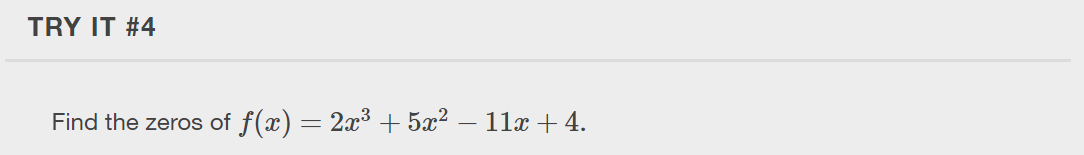 https://openstax.org/details/books/algebra-and-trigonometry-2e
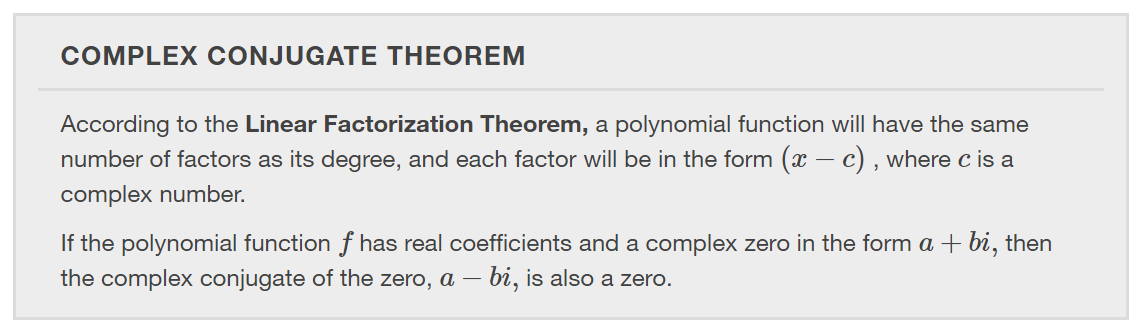 https://openstax.org/details/books/algebra-and-trigonometry-2e
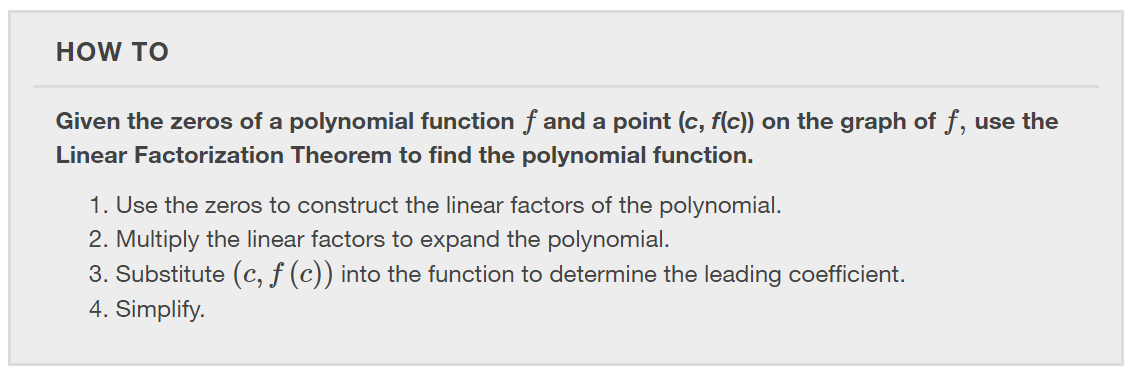 https://openstax.org/details/books/algebra-and-trigonometry-2e
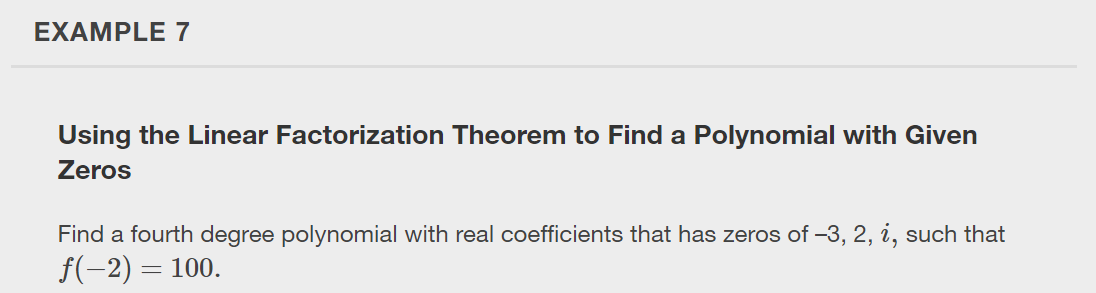 https://openstax.org/details/books/algebra-and-trigonometry-2e
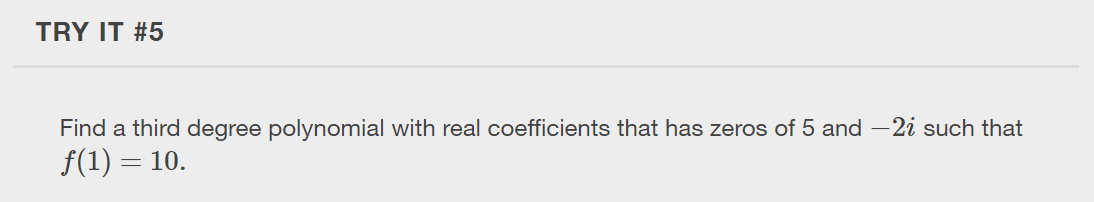 https://openstax.org/details/books/algebra-and-trigonometry-2e
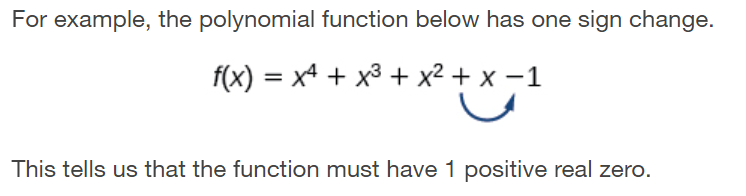 https://openstax.org/details/books/algebra-and-trigonometry-2e
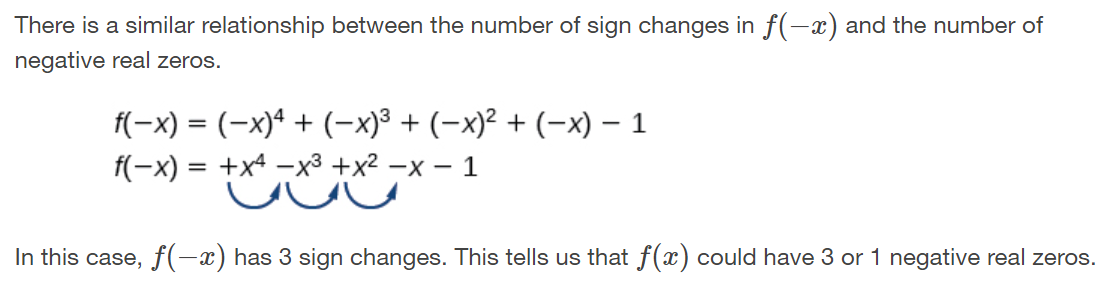 https://openstax.org/details/books/algebra-and-trigonometry-2e
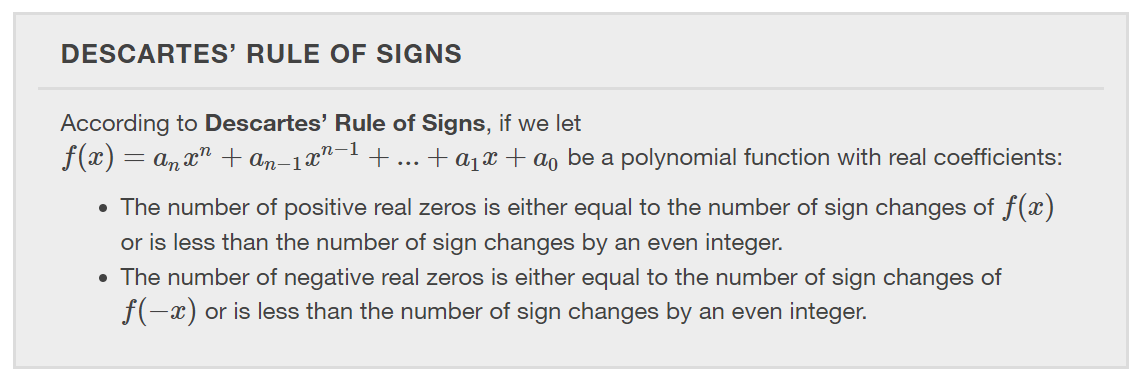 https://openstax.org/details/books/algebra-and-trigonometry-2e
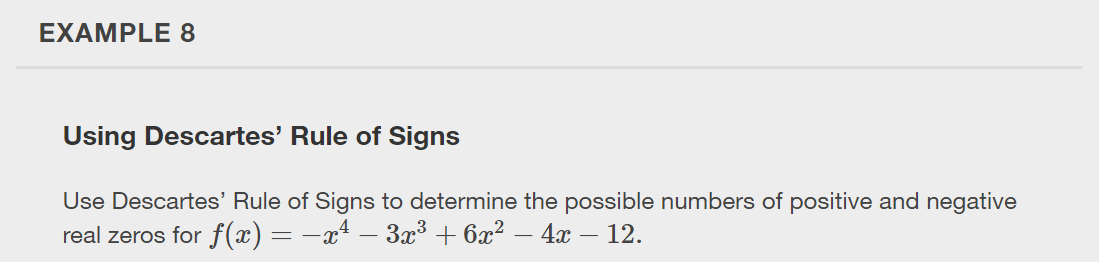 https://openstax.org/details/books/algebra-and-trigonometry-2e
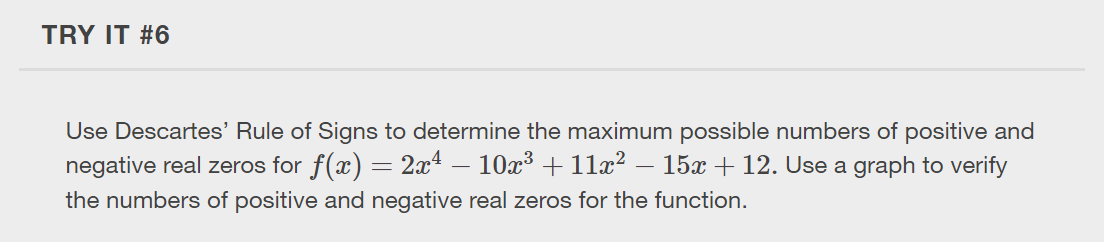 https://openstax.org/details/books/algebra-and-trigonometry-2e
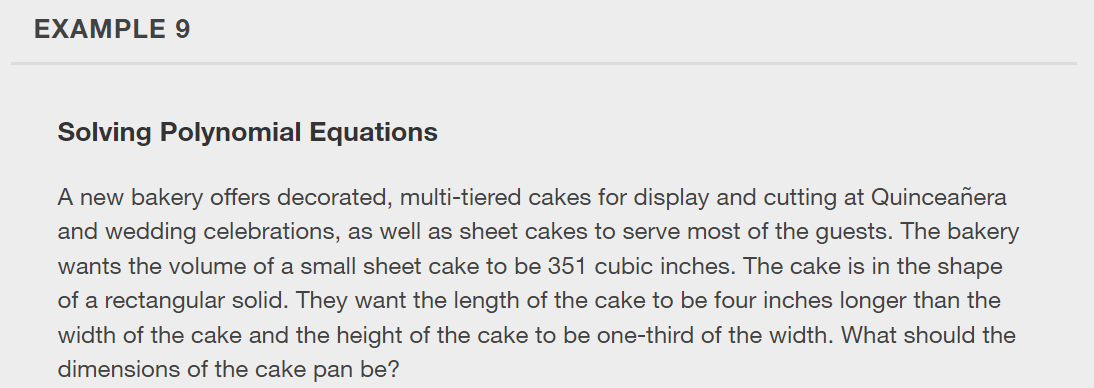 https://openstax.org/details/books/algebra-and-trigonometry-2e
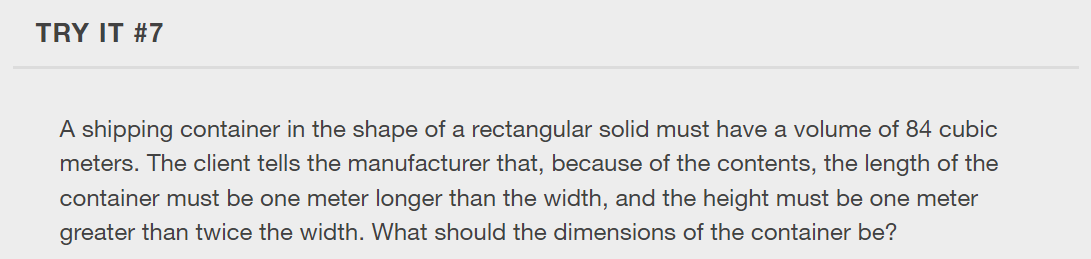 https://openstax.org/details/books/algebra-and-trigonometry-2e
What did you learn in this section?

 Evaluate a polynomial using the Remainder Theorem.
 Use the Factor Theorem to solve a polynomial equation.
 Use the Rational Zero Theorem to find rational zeros.
 Find zeros of a polynomial function.
 Use the Linear Factorization Theorem to find polynomials with given zeros.
 Use Descartes’ Rule of Signs.
 Solve real-world applications of polynomial equations
https://openstax.org/details/books/algebra-and-trigonometry-2e
[Speaker Notes: Do you have any questions?]
This resource is an adaptation of the OpenStax Algebra and Trigonometry 2e open textbook and is © Susan Aydelotte under a CC BY-NC-SA 4.0 International license; it may be reproduced or modified for noncommercial purposes only but must be attributed to OpenStax, Rice University and any changes must be noted. Any adaptation must be shared under the same type of license.
https://openstax.org/details/books/algebra-and-trigonometry-2e